Best Practices for Retirement Income Planning
Wade Pfau, Ph.D., CFA
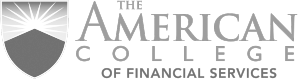 www.RetirementResearcher.com
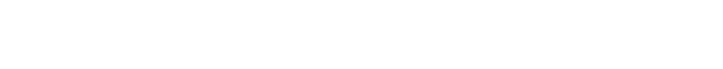 AGENDA
RETIREMENT:
Is It Really Different?
RETIREMENT RISKS
STRATEGIES FOR SUCCESS
Theory Behind the 4% Rule
Two Schools of Thought on Retirement
Risk Pooling vs. Risk Premium
Product Allocation with Investments and Insurance
“Professor Mandell, editor of Financial Services Review, invited me to contribute an article related to financial research for the individual for the first issue of this journal. Since the subject is not my specialty, it was uncharacteristically risky of me to have accepted the invitation. But an evening of reflection convinced me that there were clear differences in the central features of investment for institutions and investment for individuals, that these differences suggest differences in desirable research methodology, and that a note on these differences may be of value.”
Retirement 
Requires a
Different 
Approach
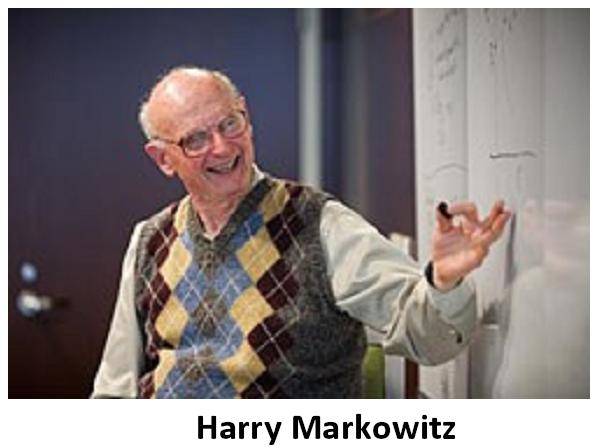 Financial Services Review, 1991
What’s Different About Retirement?
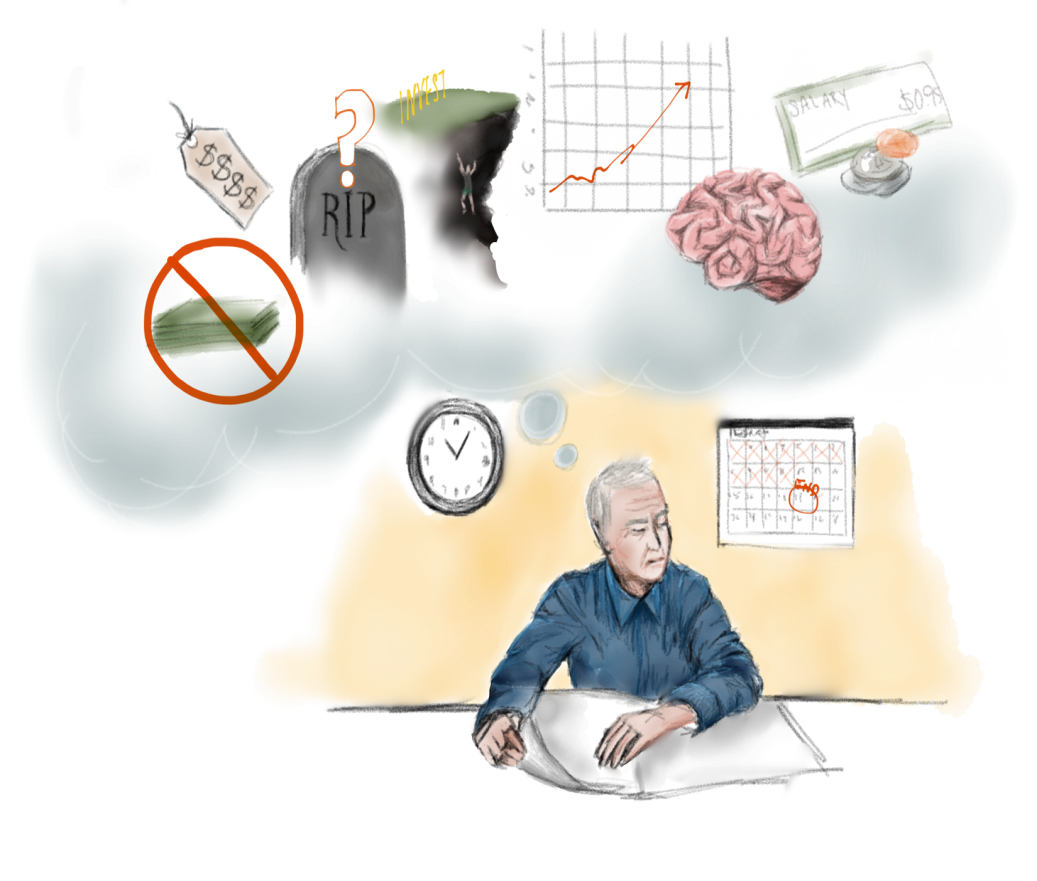 Reduced earnings capacity
Visible spending constraint
Heightened investment risk
Unknown longevity
Spending shocks
Compounding inflation
Declining cognitive abilities
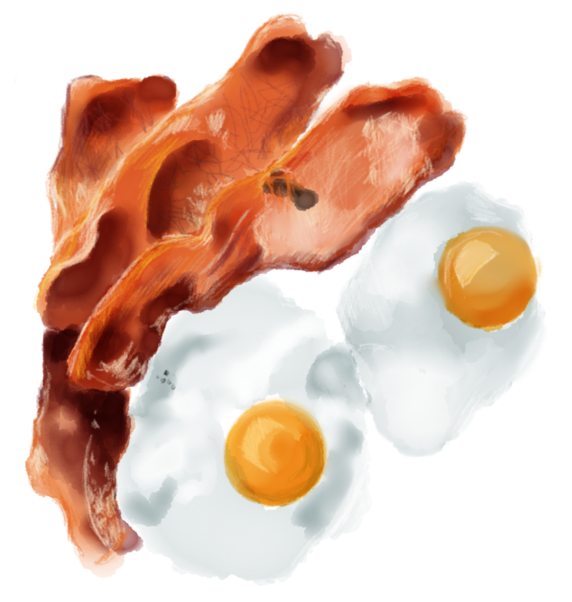 Pre-Retirementvs.Retirement
Key Retirement Risks
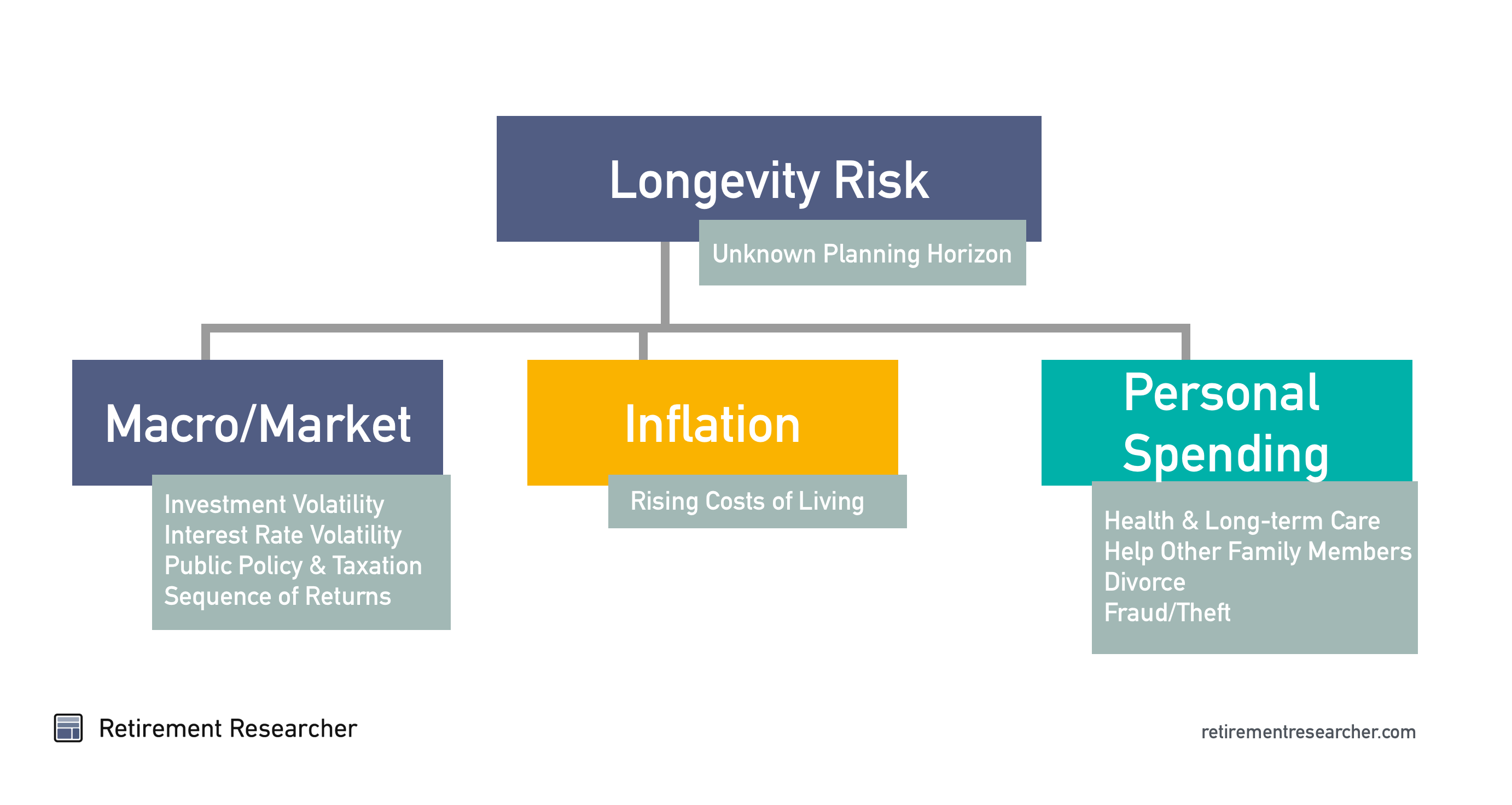 [Speaker Notes: Where things are ultimately heading

Currently, not account for maintain control, health problems, etc. 

Not all tools]
Longevity Risk
Source: Society of Actuaries, 2012 Individual Annuity Mortality tables, with projections for 2016
Market Risk: Fixed vs. Random Returns
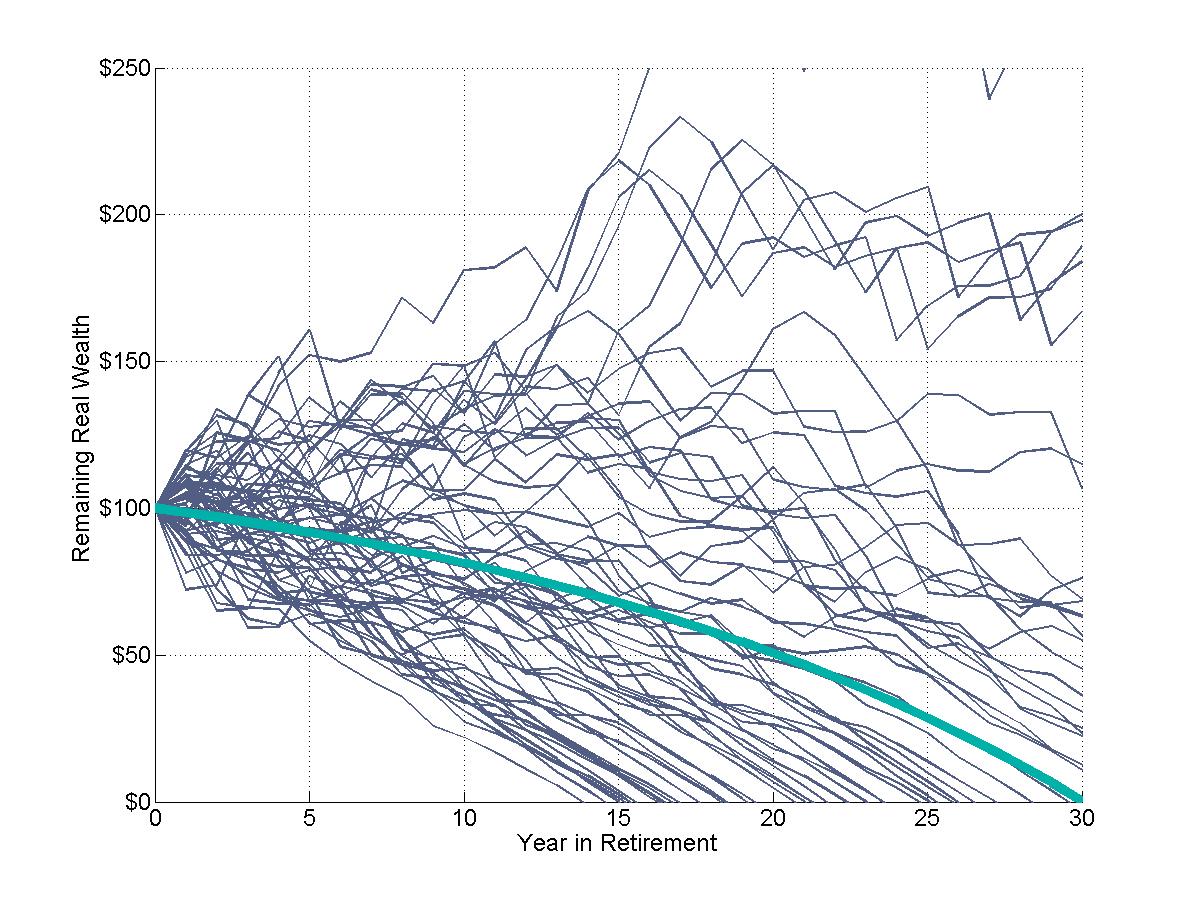 Wealth Glidepath Over 
a 30-Year Retirement 

For a 6.3% Initial Withdrawal Rate, 50/50 Asset Allocation, 
Inflation Adjustments

Using SBBI Data, 1926-2016, 
S&P 500 and Intermediate Term Government Bonds
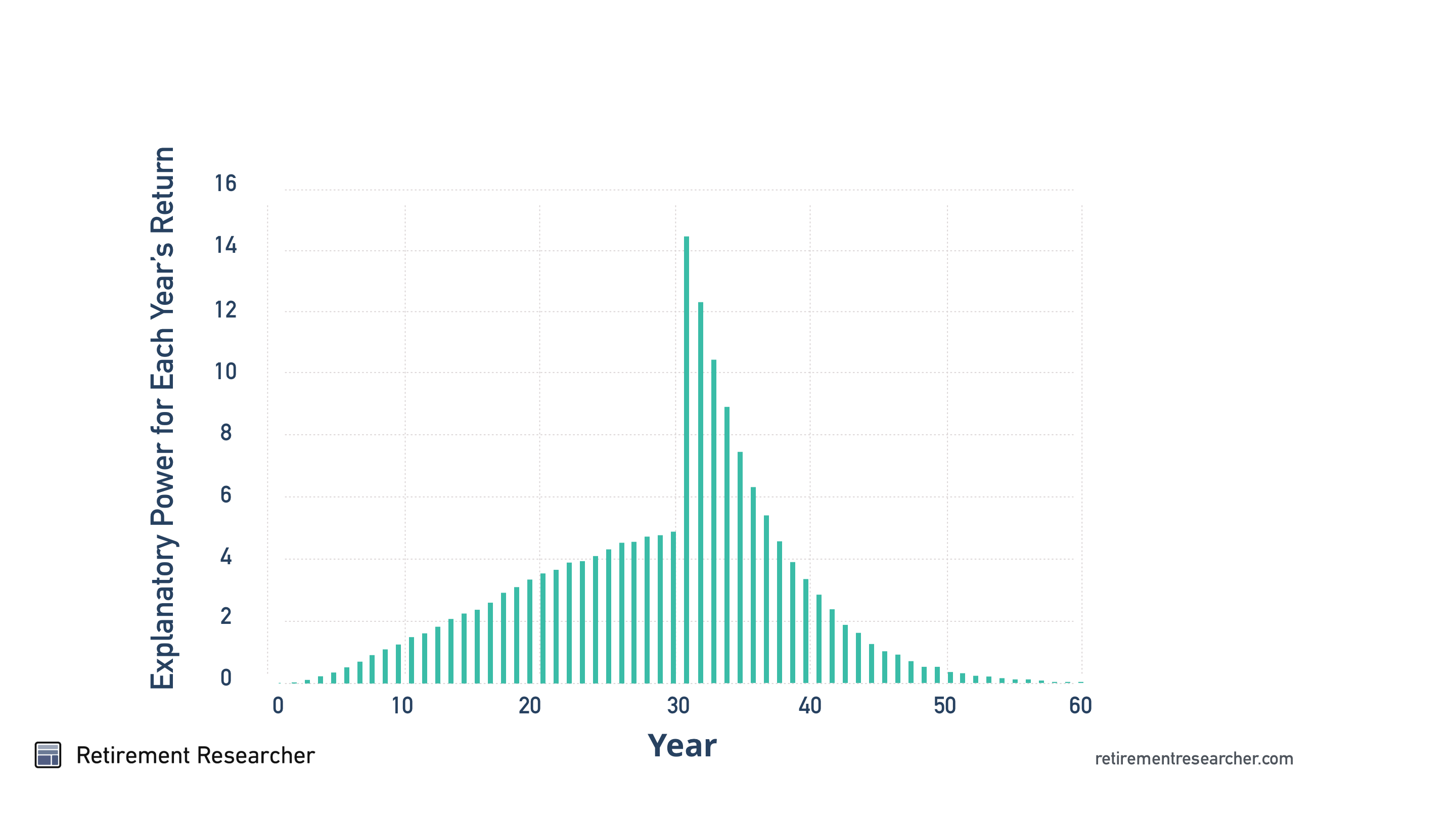 Lifetime Sequence of Returns Risk
Managing Sequence Risk
Spend Conservatively
Spending Flexibility
Reduce Volatility
	Build a lifetime spending floor with annuities
Buffer Assets – Avoid Selling at Losses
Challenges for an Individual Pension Plan
Asset Returns
Pension Managers – Pool returns across generations 
Households – One whack at the cat

Longevity Risk
Pension Managers – systemic increases in longevity
Households – Idiosyncratic longevity risk
Retirement Goals
Retirement Income Philosophies
Probability-Based	                       Safety-First
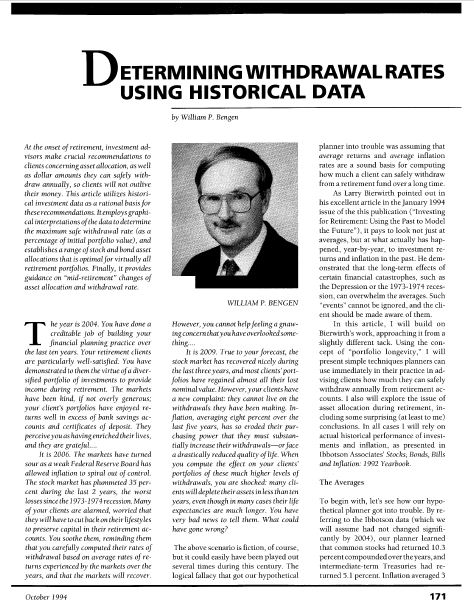 Safe Withdrawal Rates andThe 4% Rule
William Bengen
Journal of Financial Planning, October 1994
Relationship between Interest Rates, Planning Horizon, and Sustainable Spendingfor a 65-year old with $1 million
4% Rule:
30-year time horizon
Real fixed compounded return: 1.3%
Relationship between Interest Rates, Planning Horizon, and Sustainable Spendingfor a 65-year old with $1 million
Relationship between Interest Rates, Planning Horizon, and Sustainable Spendingfor a 65-year old with $1 million
Seeking Risk Premium
[Speaker Notes: Risk premium]
Basis for the 4% Rule
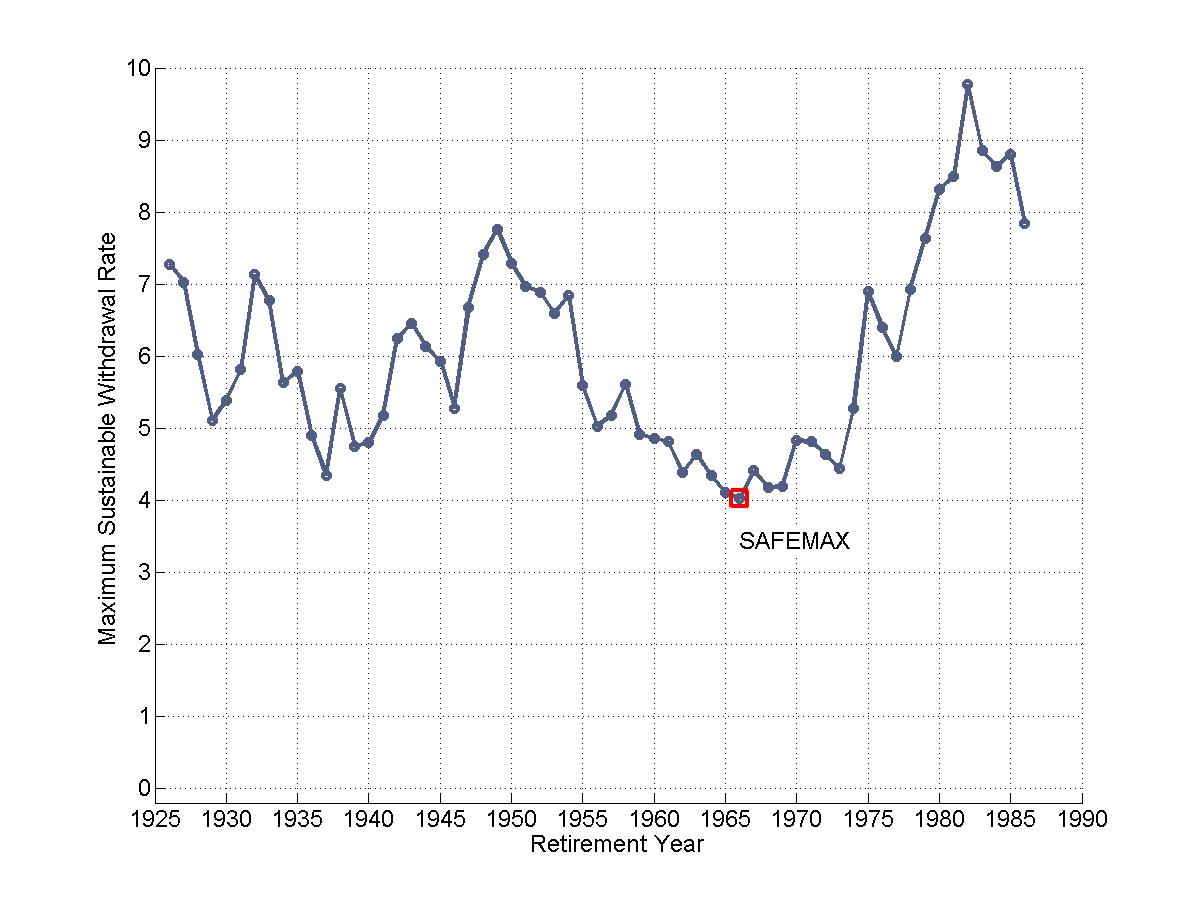 Maximum Sustainable Withdrawal Rates
For 50/50 Asset Allocation, 30-Year Retirement, Inflation Adjustments, No Fees
Using SBBI Data, 1926-2015, S&P 500 and Intermediate Term Government Bonds
Relationship between Interest Rates, Planning Horizon, and Sustainable Spendingfor a 65-year old with $1 million
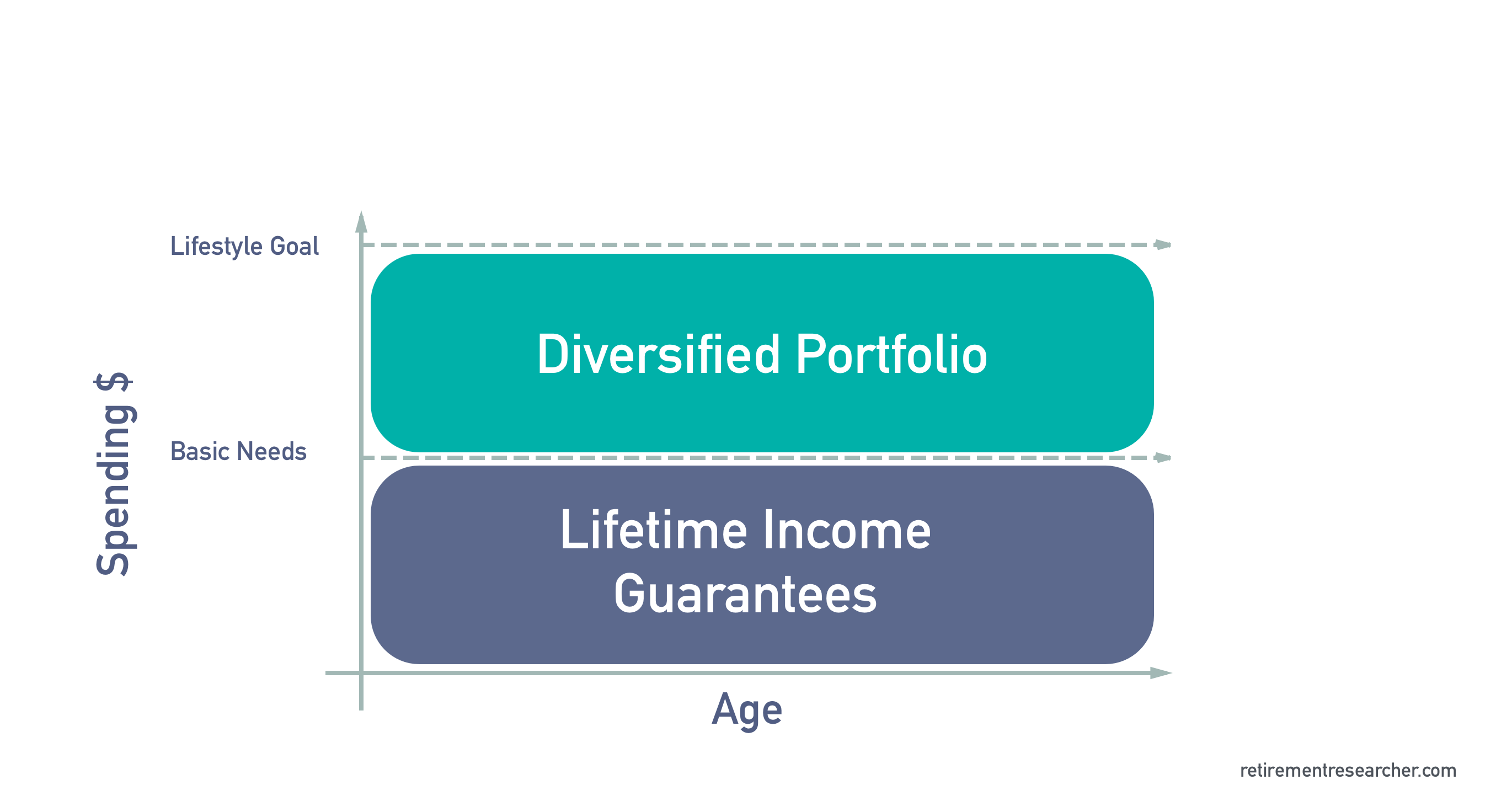 The alternative: Essentials vs. Discretionary
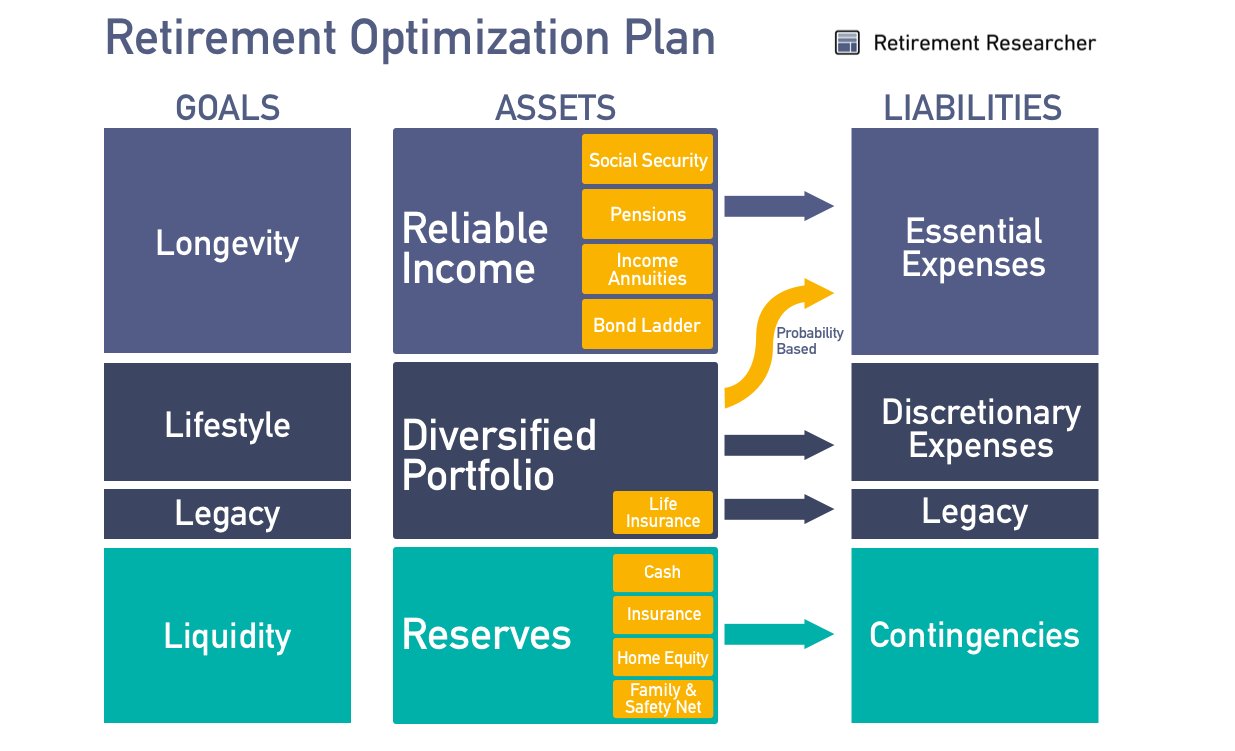 Model Portfolio
Sources of Investment Spending
Sources of Annuity Payments
Survival-Weighted
Present Value of Cash Flows
Income Sources for Income Annuity

Assumptions:

65-Year Old Female

Bond Ladder Planning Age: 100

0.5% fixed real yield curve

Society of Actuaries 
Individual Annuitant Mortality Table
$43,118
$31,060
Cost of Funding a Real $10,000 Income Stream
41%
Assumptions:

65-Year Old Female

Planning Age: 100

Fixed real yield curve 
at Interest Rate

Society of Actuaries 
Individual Annuitant 
Mortality Table
34%
28%
23%
Probability of Success: Funding Real $43,118 for Different Time Horizons
Source: Own calculations with 100,000 Monte Carlo Simulations for stock and bond portfolios. Bonds earn a 
fixed real return of 0.5%. Stocks earn an arithmetic average real return of 6.5% with a 20% annual volatility.
Key Takeaways
The financial planning problem fundamentally changes for retirees

Advisors who can help manage the varying retirement risks will be best equipped to help their clients with retirement income

Integrated strategies that combine insurance to meet spending goals and investments for other discretionary goals are more efficient
THANK YOU!
ANY QUESTIONS?
wade@retirementresearcher.com
@WadePfau   (Twitter)

www.RetirementResearcher.com